Superfun Time!!!!!
Brendan Moriarty
About me
About TPL
About my job
My system
My enlightenments
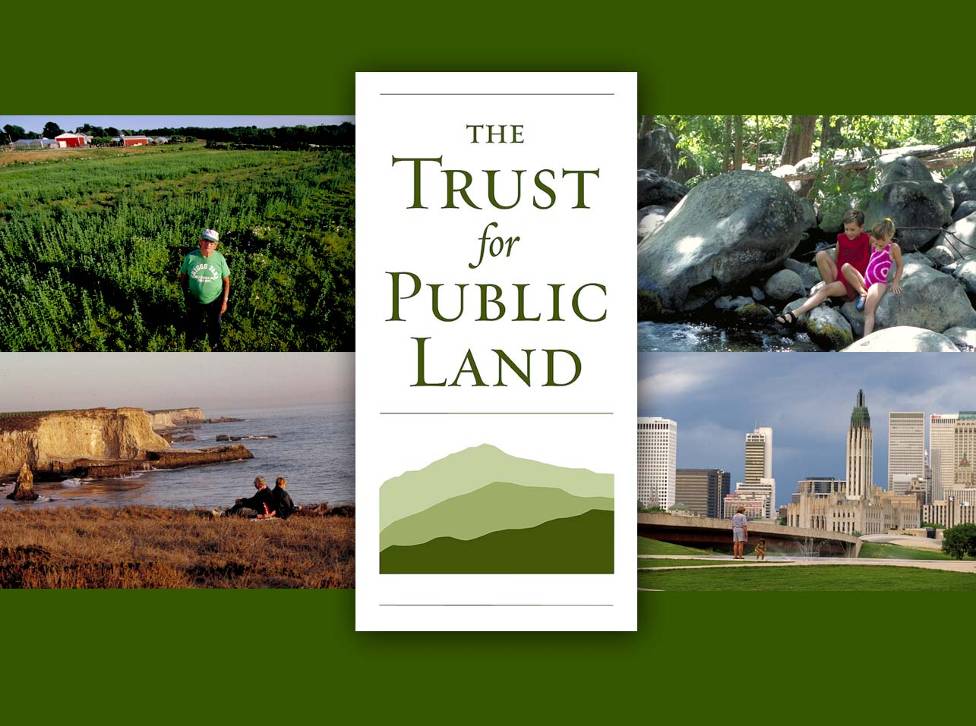 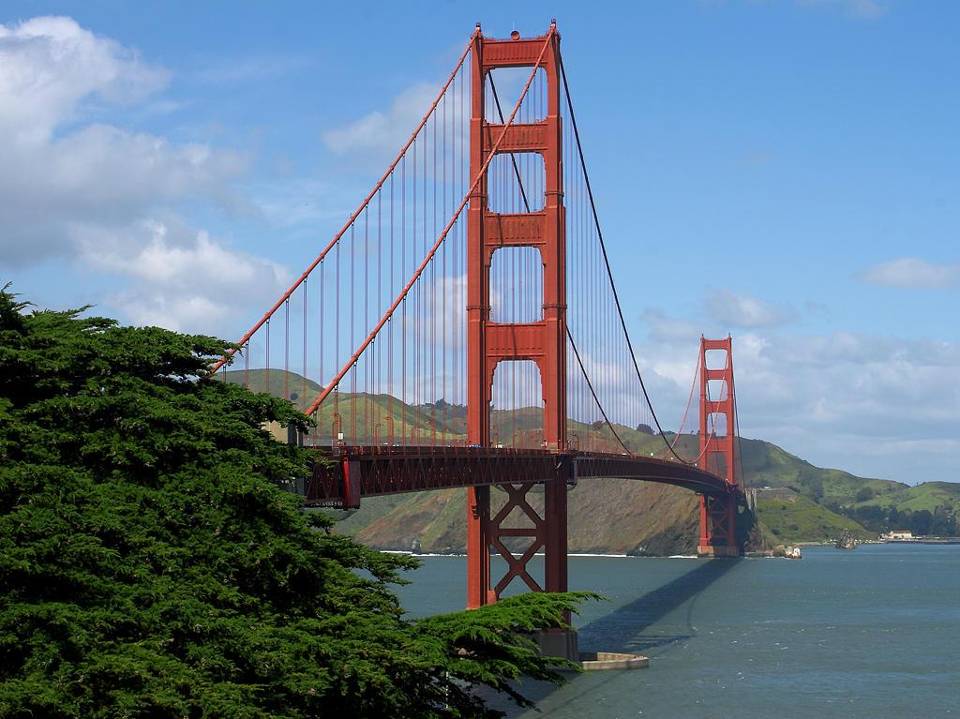 Golden Gate Bridge ~ San Francisco, CA
Photo by TPL File Photo
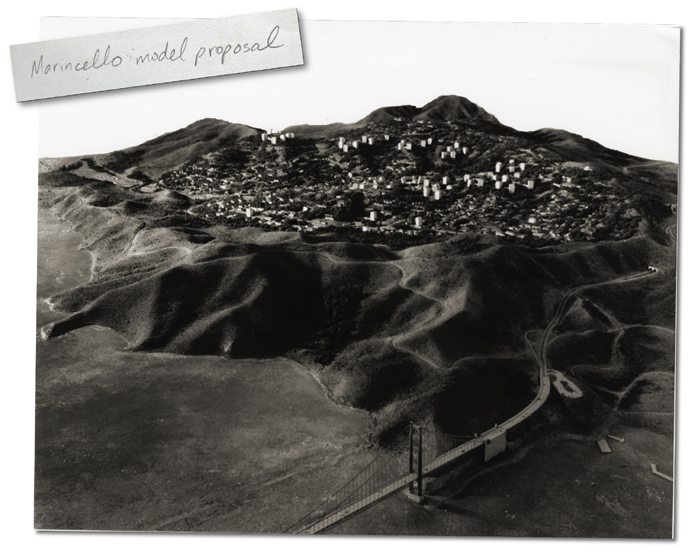 Marincello / Gerbode Valley, GGNRA ~ Marin, CA
http://quietamerican.org/related.html
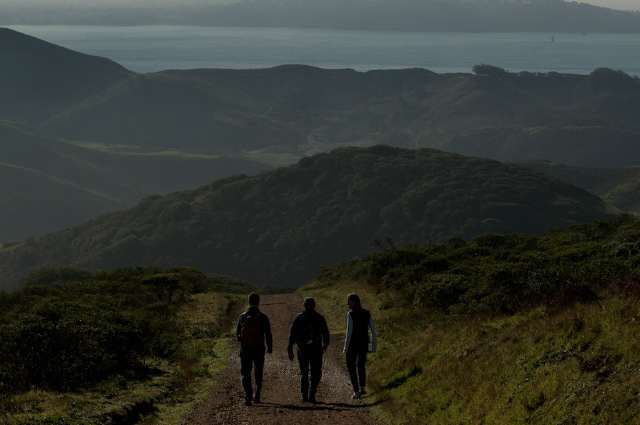 Marincello / Gerbode Valley, GGNRA ~ Marin, CA
Photo by Meliissa Harris
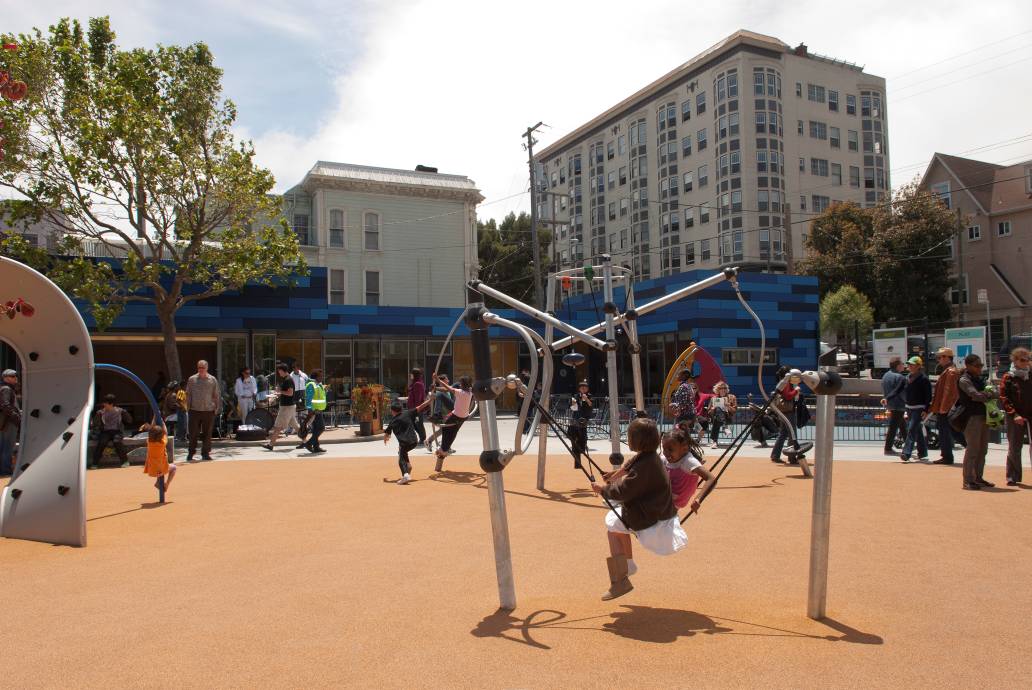 Hayes Valley Playground & Clubhouse ~ San Francisco, CA
Photo by Pat Mazzera
[Speaker Notes: Urban parks & community gardens]
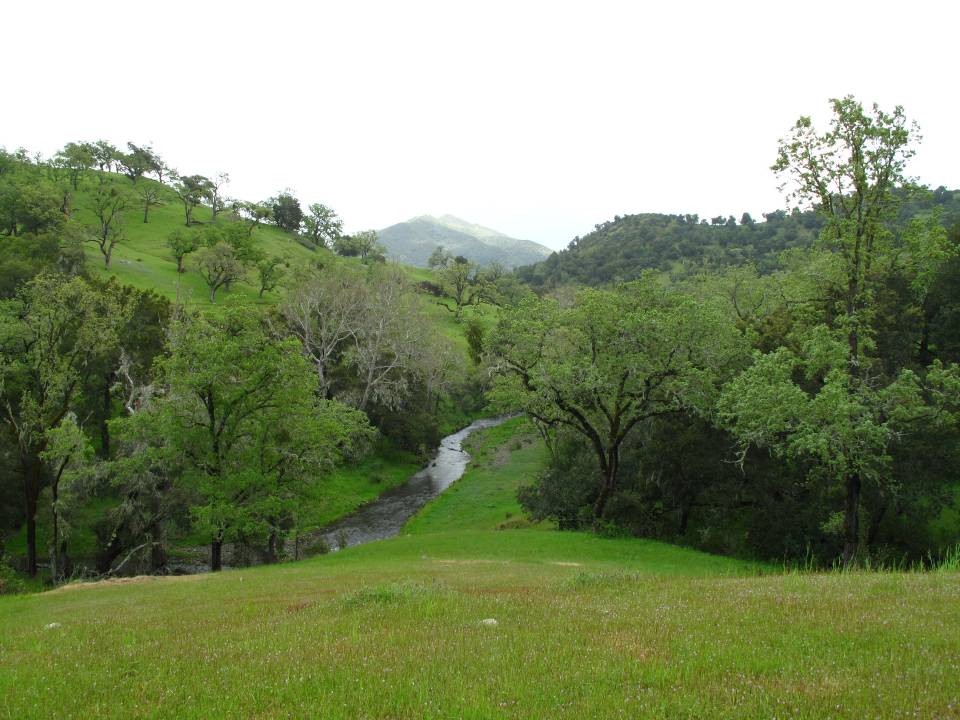 Atascadero Creek ~ Atascadero, CA
Photo by Meliissa Harris
[Speaker Notes: Natural lands]
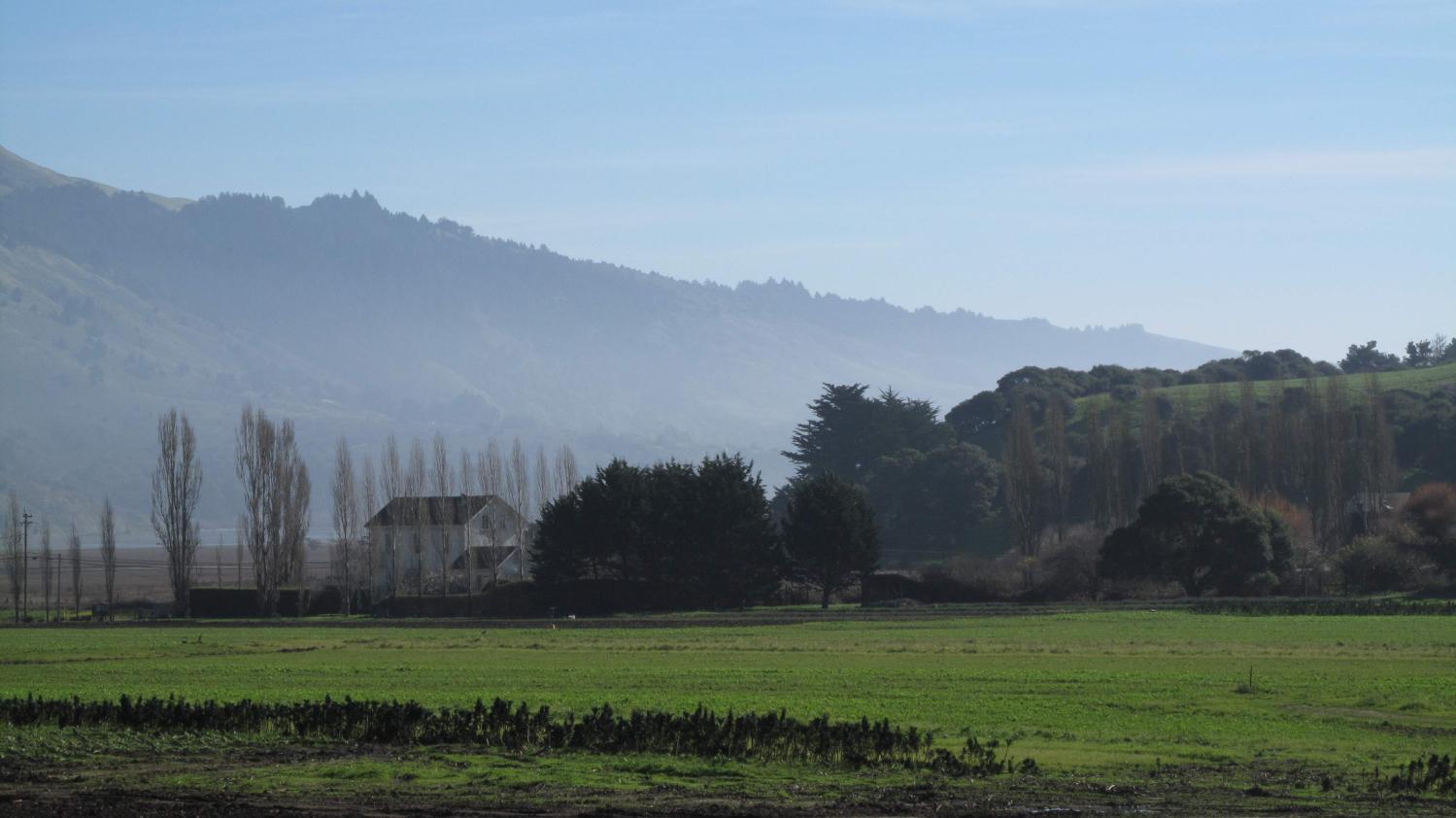 Star Route Farms ~ Bolinas, CA
Photo by Meliissa Harris
[Speaker Notes: Natural lands]
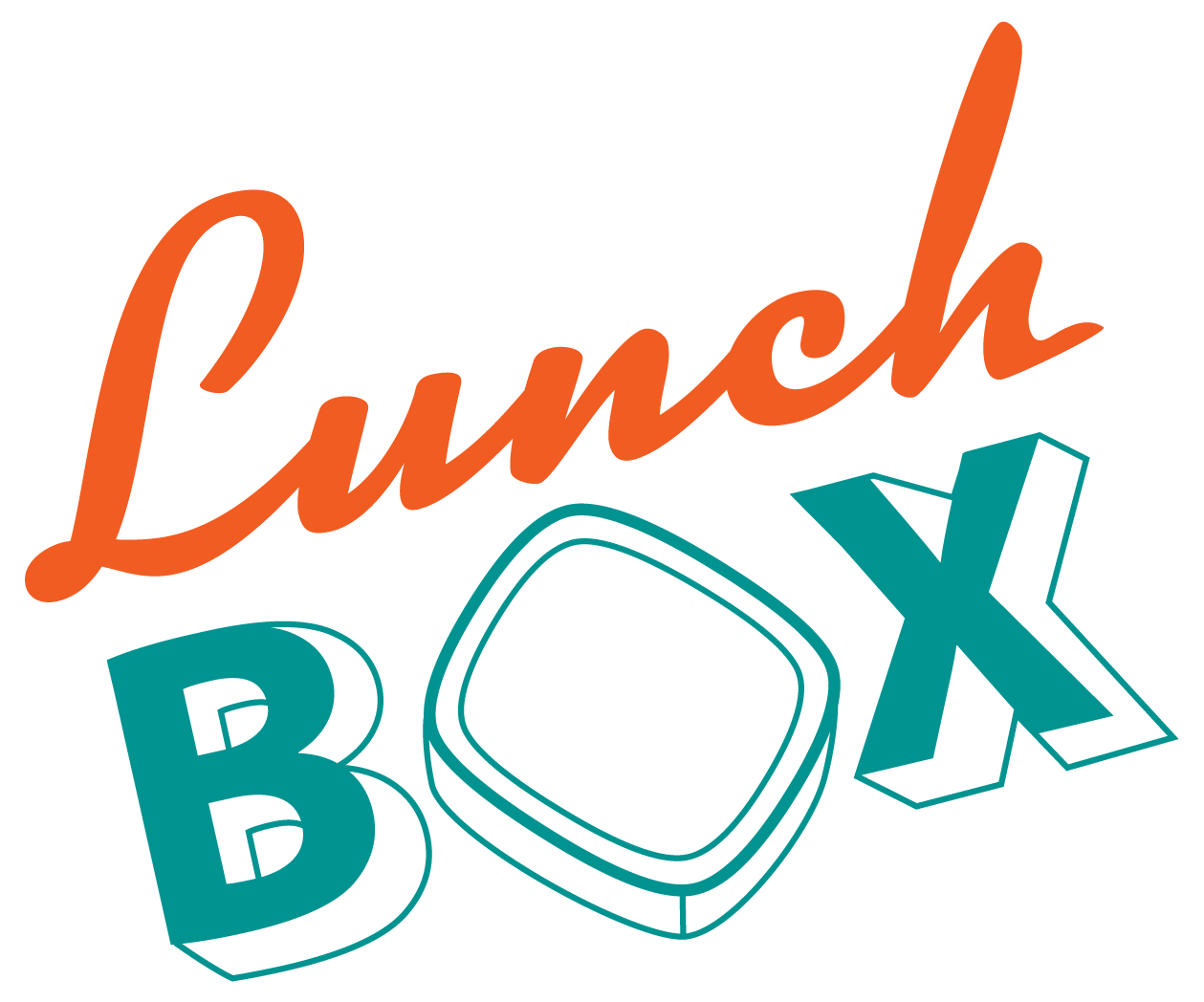 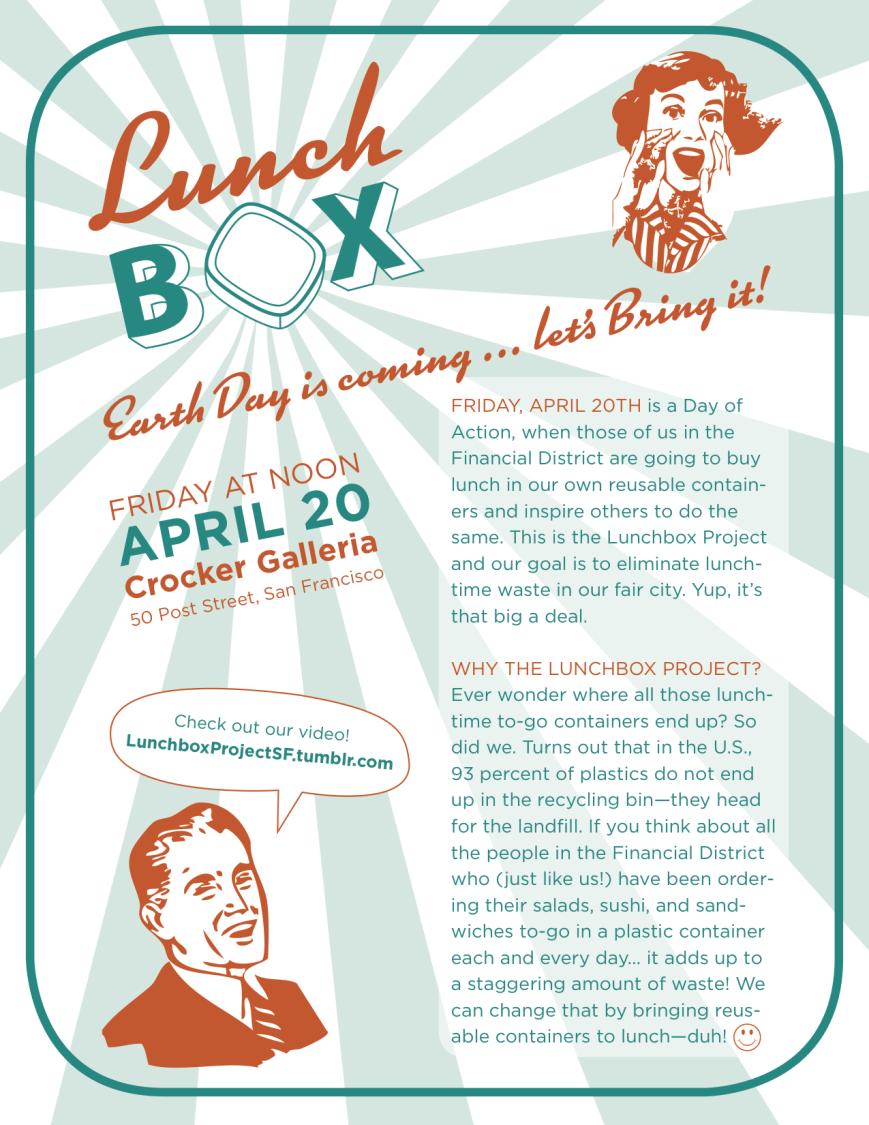 Launch Day
My system
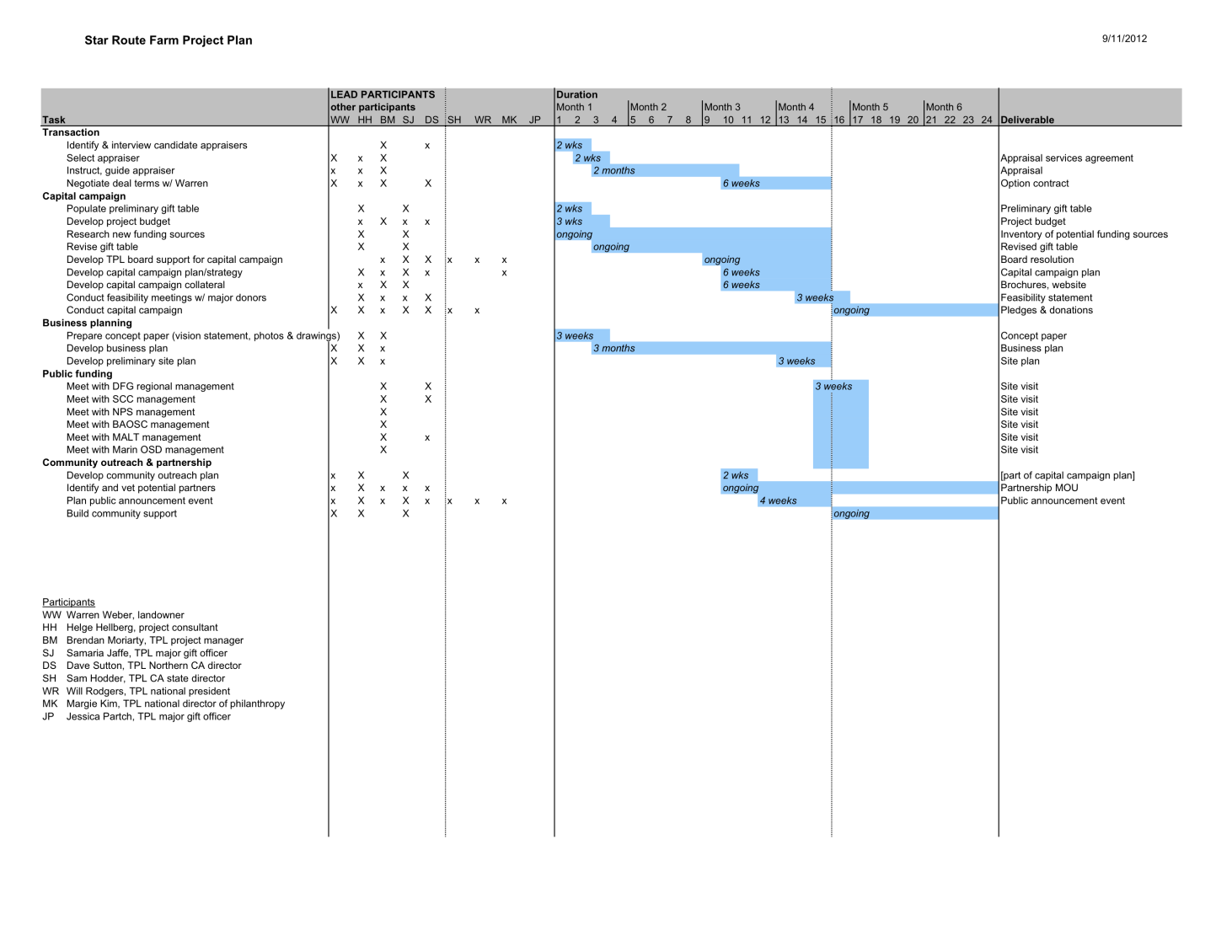 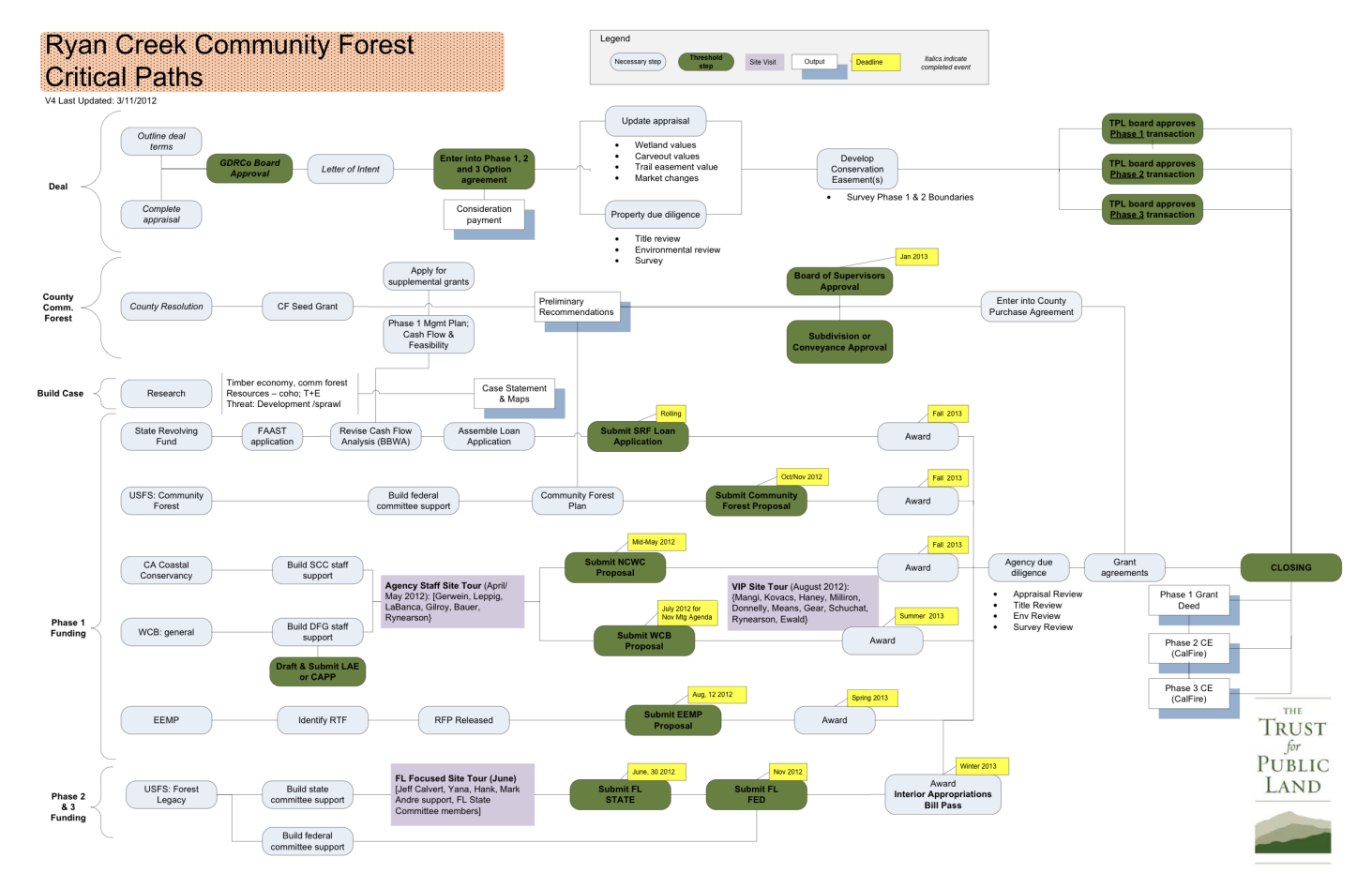 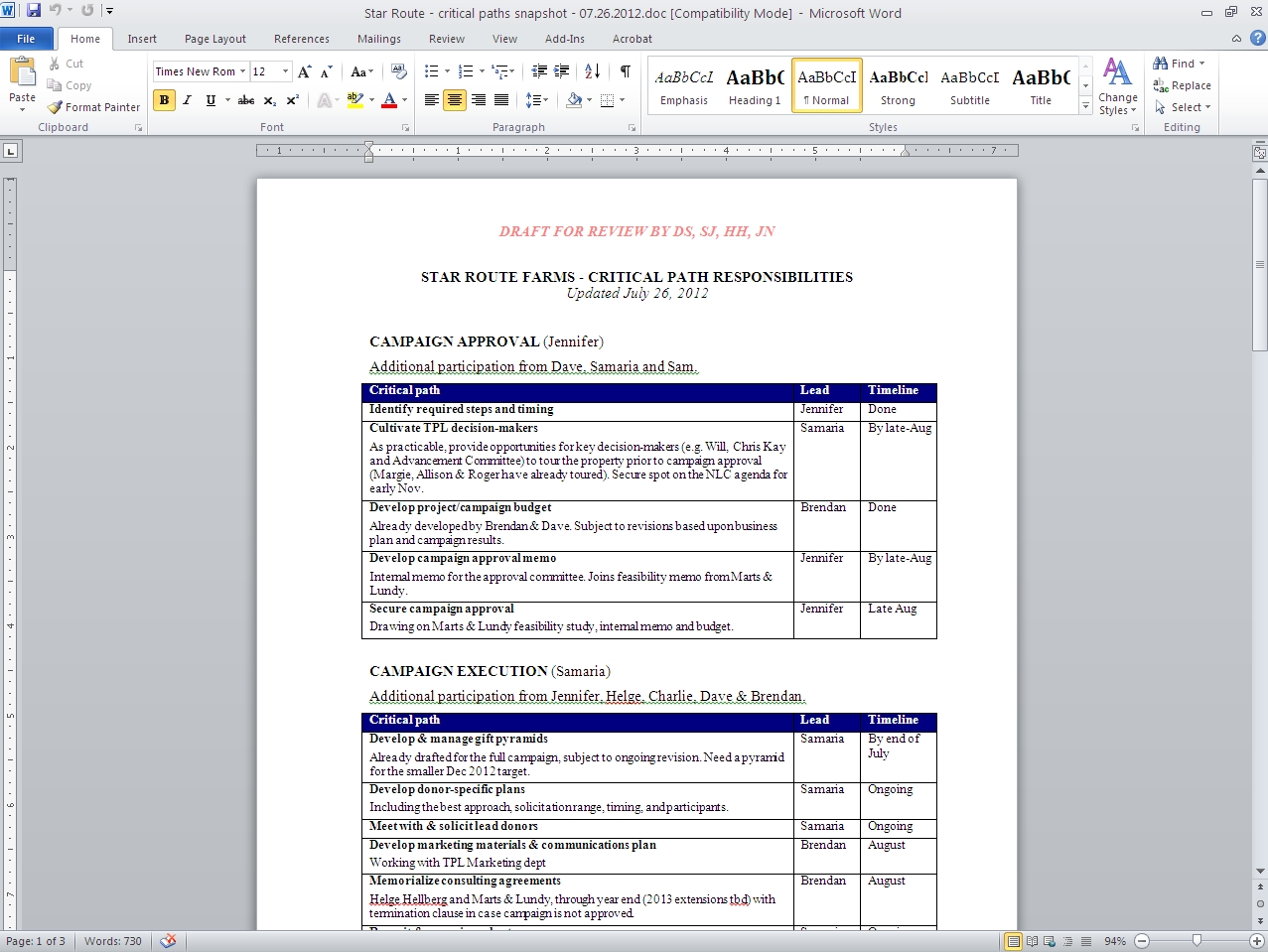 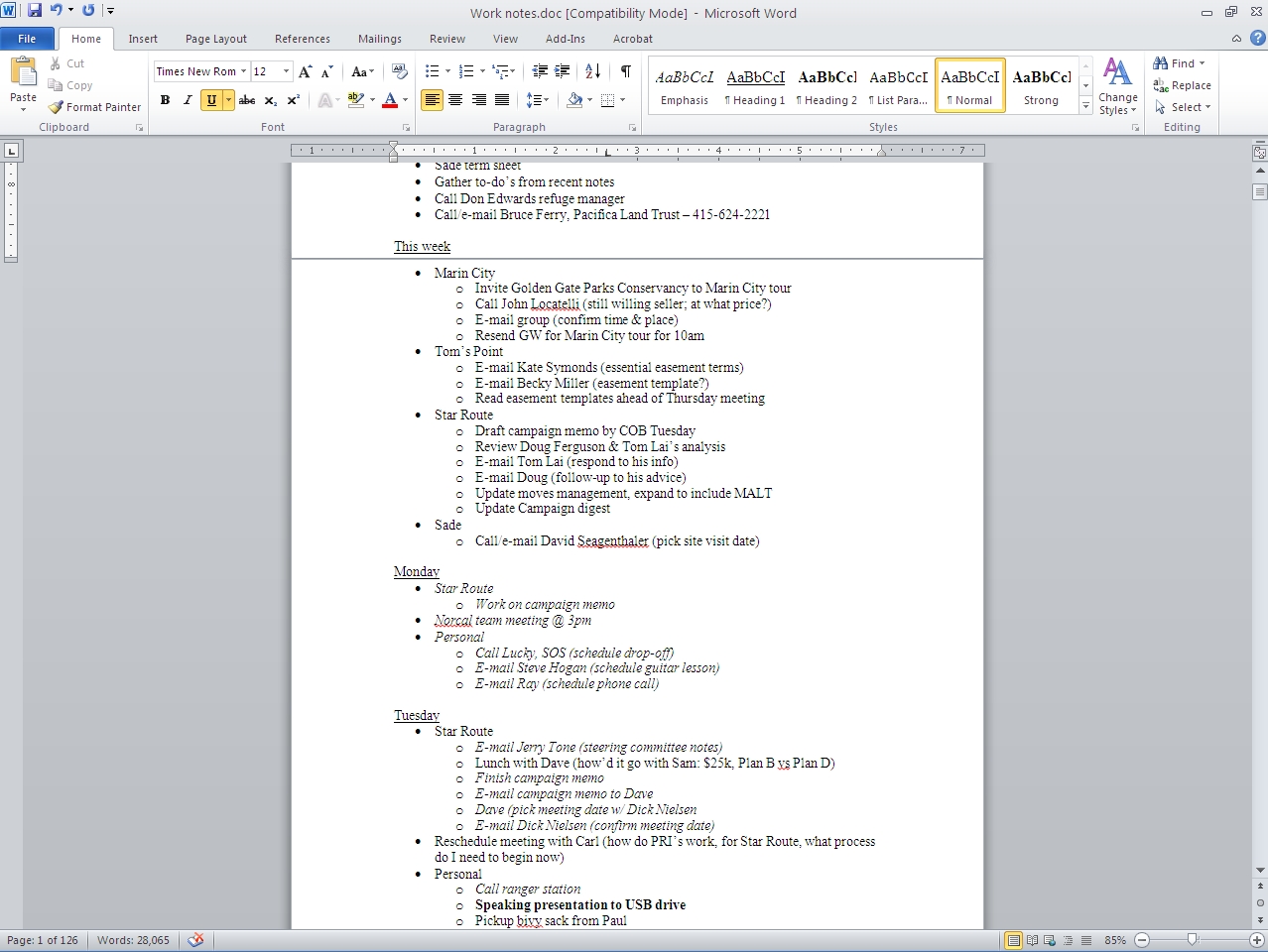 [Speaker Notes: Show live file]
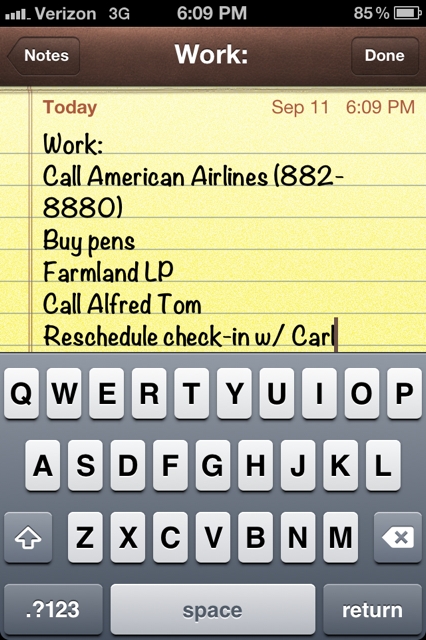